Spinozova Etika jako filosofický výraz všeho, co jest
Spinozovo martýrium
„Ten, kdo […] se snaží pochopit přírodní dění jako vědec a ne se jim podivovat jako hlupák, bývá prohlašován za kacíře a popírače Boha těmi, které prostý lid obdivuje jako vykladače přírody a prostředníky bohů.“ 

Spinoza, Etika, I, Dodatek, Praha 2001, str. 44 (překlad opraven dle originálu)
Spinozovo martýrium
1656 exkomunikace + pokus o vraždu
	
	Gilles Deleuze: „Stává-li se, že soudní proces znamená konec 	filosofa, pak mnohem vzácnější je případ, kdy je počátek filosofa spojen s vyobcováním a pokusem o vraždu.“ 
(Spinoza: Philosophie pratique, Paris 2003, str. 12-13) 

1670: Traktát teologicko-politický, „ukovaný židem spolu s ďáblem v pekle“

1676: setkání s Leibnizem v Haagu 
	(více Matthew Stewart, The Courtier and the Heretic, W. W. Norton & Company, 2006)
Ethica ordine geometrico demonstrata
Všeobsáhlý spis: metafyzika, teorie poznání, filosofie mysli, teorie vášní, morální filosofie, politická filosofie a filosofie náboženství. 
Originální převzetí myšlenky mathesis universalis
Descartes Principia Philosophiae, more geometrico demonstrata (1663)
// Etika: V každé z pěti kapitol jsou uvedeny definice, následují axiomy a postuláty, z nichž jsou pak vyvozena tvrzení
// Eukleidés (Základy): z výchozích definic a pěti postulátů je odvozeno více než čtyři sta vět a teorémů
Racionalismus: skutečnost je uspořádaná a dešifrovatelná, řízená rozumem uchopitelnými principy
Struktura Etiky
O Bohu
O přirozenosti a původu mysli
O původu a přirozenosti afektů
O lidské nesvobodě neboli o síle afektů
O moci rozumu neboli o lidské svobodě

Cílem je ukázat cestu, kterou člověk může dosáhnout štěstí ve zcela deterministickém světě.
Deus sive Natura
Existuje pouze jedna jediná, věčná a nekonečná substance (Bůh = Příroda) 
Vše, co jest, je součástí této jedné substance neboli Přírody -> vše, co jest, je neměnným a nevyhnutelným způsobem determinováno, určeno přírodou.
Není nic, co by mohlo uniknout přírodním zákonům. Nejsou žádné výjimky. Vše, co jest, vyplývá z absolutní nutností z univerzálně platných přírodních zákonů.
Kritika antropomorfismu a finalismu
Odmítnutí finalismu v přírodě: 
V přírodě také nejsou žádné účely. Nic se neděje kvůli nějaké finální příčině nebo proto, aby to sloužilo jakémukoli plánu či cíli. Vše, co se děje, se děje proto, že to bylo způsobeno obyčejným kauzálním řádem přírody. 
Skutečnost a dokonalost jako totožné
Odmítnutí představy Boha jako Stvořitele stojícího mimo stvořený svět
Bůh je totožný s  univerzálními, kauzálními principy přírody - je jen jedna 	substance a nic mimo ní, ani její stvořitel
Představa Boha Stvořitele je důsledkem neadekvátní aplikace ideje, kterou máme o sobě samých, na pojem Boha
Odmítnutí představy Boha jako Zákonodárce a garanta mravního řádu
Z determinismu plyne, že skutečnost a dokonalost je totéž. 
Neexistuje Boží zákon ve smyslu zákazu či nařízení, jemuž bychom se mohli vzepřít, nebo mu přitakat. Boží zákony jsou totéž co nutné zákony přírody.
Monismus
Příroda má nekonečný počet atributů, z nichž každý vyjadřuje univerzální povahu věcí.
My však známe pouze 2 z těchto atributů: myšlení a rozprostraněnost.
„Mysl a tělo jsou jedna a táž věc, kterou chápeme jednou ve smyslu atributu myšlení a podruhé ve smyslu atributu rozlehlosti“ (III, tvrz. 2).
 Jedna a tatáž věc či událost se tak projevuje či vyjadřuje jak v myšlení (jakožto myšlenka nebo význam věci pro náš duševní život), tak i v rozprostraněnosti (jakožto hmotná věc či fyzikální událost).
Svět myšlenkový a svět rozlehlý jsou totožné, ale my je chápeme pomocí různých pojmů.
Monismus
„Například kruh existující v přírodě a idea existujícího kruhu, jež je rovněž v Bohu, jsou jedna a táž věc explikovaná různými atributy.“
 (Etika, II, tvrz. 7). 

„…uspořádání a souvislost idejí je […] totožná s uspořádáním a souvislostmi věcí.“
(Etika, II, tvrz. 9).
3 stupně poznání
1. stupeň: poznání na základě smyslových vjemů, rozvíjené představivostí, reprodukované a rozšiřované míněním. 
Takové poznání není nikdy adekvátní, protože ideje představivosti k nám nepřicházejí ve vnitřním logickém řádu, ale v řádu našich tělesných procesů. 
2. stupeň: poznání na základě „obecných pojmů“ [notiones communes]: rozumové poznání, v němž se skutečnosti pojímají tak, že jsou podřazeny obecným principům.
Spočívá tedy ve vytváření „obecných pojmů“, které mají vyjadřovat plné poznání „esencí“. V tomto řádu poznání už nerozhoduje nahodilost poměru mého těla k vnímanému předmětu. Jde o nutné charakteristiky věcí, k nimž jsme dospěli rozumovou úvahou o tom, co nutně musí v předmětech být. Příkladem rozumového poznání je matematika a na matematice založená přírodní věda. 
3. stupeň [Scientia intuitiva]: poznání prostřednictvím intelektu, které již nepostihuje pouze zvláštní skutečnost jednotlivin, nýbrž samotný celek skutečnosti a každou jednotlivinu vnímá jako jeden moment tohoto celku: „Tento druh poznání postupuje od adekvátní ideje formální esence některého z atributů Boha k poznání esence věcí“. 
Jde o komplexní pochopení pravdy o jednotlivé věci jako nutné součásti všezahrnujícího celku: chápeme to, co se děje zde, jako součást premis v jediném mentálním aktu.
Svoboda vs. determinismus
Výchozí otázka: 
Jak je možné, aby doktrína popírající svobodnou vůli a pojímající člověka jako kauzálně determinovanou bytost měla za svůj cíl dosažení svobodného života?

Paradox: 
Spinoza za svůj cíl prohlašuje překonání původní lidské nesvobody a determinace našeho konání vnějšími faktory.
vs.
Spinoza výslovně odmítá představu člověka jako „státu ve státě“ a polemizuje s těmi, kteří chápou člověka jako nějakou mimo-řádnou věc, jež by se vymykala nutnosti kauzálního řádu přírody.
Slepá ulička?
Spinozova definice svobody: 
„Říkáme, že nějaká věc je svobodná, jestliže existuje pouze z nutnosti své přirozenosti a je pouze sama sebou determinována ke svému jednání.“ (Etika I, def. 7, str. 10)

Důsledek: svobodný je pouze Bůh, neboť ostatní věci jsou vždy determinovány také něčím jiným než samy sebou.
Vyvrácení základních předpokladů tradiční morálky
1) Představa Boha coby zákonodárce morálky a posledního soudce našich činů
2) Protiklad Dobra a Zla
3) Idea svobodné vůle
I. Odmítnutí představy Boha jako Stvořitele a garanta mravního řádu
Tato idea je důsledkem finalismu a antropocentrismu. 

Jediná logicky přijatelná idea Boha odpovídá pojetí Boha jako jediné, nekonečné, věčné a nutně existující substance, vůči níž nemůže být nic vnějšího. 

Odtud ztotožnění Boha a přírody: Deus sive Natura
II. Mimo Dobro a Zlo
„Běžně nazýváme dokonalou (perfectum) takovou věc, jestliže známe záměr jejího původce a vidíme, že daného záměru již bylo dosaženo. Naopak za nedokonalou (imperfectum) považujeme tu věc, u níž konstatujeme nedokončenost vzhledem k záměrům jejího autora.“ 
„Pokud jde o dobro a zlo, neoznačují (…) nic pozitivního ve věcech samých a jsou jen mody nebo pojmy našeho myšlení, které si vytváříme tím, že věci mezi sebou navzájem srovnáváme. Tatáž věc může být současně dobrá i špatná nebo indiferentní. Například melancholikovi je hudba dobrem, pro člověka plného žalu je zlem, ale pro hluchého není ani dobrá, ani zlá.“
	(Etika, cit. vyd., c. d., předmluva ke čtvrté části, str. 165)
„mimo dobro a zlo v žádném případě neznamená mimo dobré a špatné.“ 
	(Nietzsche, Genealogie morálky, Praha 2002, s. 39)
Přehodnocení hodnot
Rozdíl dobrého a zlého pak Spinoza rehabilituje na základě užitečnosti, jež se stává kritériem nové definice dobra. 
Dobré věci jsou ty, které zvyšují naši schopnost jednat a myslet, tedy umožňují nám s větší intenzitou setrvávat ve vlastním bytí. 
„po ničem netoužíme proto, že bychom usoudili, že je to dobré, ale naopak soudíme, že je něco dobré, protože se o to snažíme, protože to chceme, protože si to pudově přejeme a protože po tom toužíme“ (Et., III, 9, poznámka, str. 109)
Příčina naší nesvobody - neznalost
Neznalost ohledně toho, co je pro nás vskutku prospěšné
Afektivní mimetismus: „Představujeme-li si, že nějaká nám podobá věc, k níž jsme dosud nepocítili žádný afekt, se nachází v nějakém afektu, vyvolává to v nás podobný afekt.“ (Etika, III, 27, str. 120)  
Hledání skutečného štěstí v deterministickém světě se tím zužuje na otázku, jak poznat, která z věcí skutečně zvyšuje naši schopnost jednat a myslet.
Etické pravidlo ≠ mravní zákon
Spinoza rehabilituje pojem etického pravidla, jak vést život, jak dosáhnout zdatnosti či ctnosti (virtus) ≠ mravní přikázání 
Např. Adamovo porušení Božího příkazu „Ze stromu poznání dobrého a zlého však nejez“. 
Spinozova interpretace: ovoce bude působit jako jed, tzn. rozloží části Adama takovým způsobem, které snižují jeho schopnost setrvávat ve vlastním bytí. 
Vše, co řadíme pod kategorie zla, nemoci, smrt, apod. jsou setkání právě tohoto typu: jedná se o dekomponování správného poměru částí, které nám umožňuje něco konat či setrvávat ve vlastním bytí. 
Bleyenbergh: „Vy se vyhýbáte zlu, tak jako já se vyhýbám jezení potravin, které se mi na základě mé přirozenosti jeví jako nechutné.“
III. Blud svobodné vůle
Spinoza zpochybňuje dva předpoklady obsažené v myšlence svobodné vůle: 

označování určitého stavu mysli (úmyslu) za působící příčinu našich tělesných pohybů

chápání lidské bytosti jako autonomního činitele

Vyvrácení obojího: 
„Tělo nemůže determinovat mysl k přemýšlení, ani mysl nemůže determinovat tělo k pohybu, ani ke klidu, ani k čemukoli jinému (pokud vůbec něco jiného je).“
Etika, cit. vyd., III, 2, str. 102.
III.1. Mysl nemůže pohnout tělem
„Tělo nemůže determinovat mysl k přemýšlení, ani mysl nemůže determinovat tělo k pohybu, ani ke klidu, ani k čemukoli jinému (pokud vůbec něco jiného je).“
Etika, cit. vyd., III, 2, str. 102

Spinozův monismus: tělo a mysl jsou jednou a touž věcí, chápanou z hlediska dvou různých a vzájemně nesouměřitelných atributů. 
-> 	Naše myšlenkové pochody tak mohou být determinovány pouze 	jinými myšlenkovými operacemi. 
-> 	Pohyb a klid určitého tělesa má svůj původ jedině v působení 	jiného tělesa.
Absurdní důsledky Descartova dualismu:
„Co chápe [Descartes] spojením mysli s tělem? Je snad jeho pojem myšlení, spojeného velmi těsně s nějakou částečkou rozlehlosti, jasný a zřetelný? Ale v jeho pojetí je mysl tak odlišná od těla, že nedokázal udat žádnou jednotlivou příčinu ani tohoto spojení, ani mysli samé, nýbrž se musel nutně utéct k nutné příčině celého vesmíru, tj. k Bohu? Dále bych velmi rád věděl, kolik stupňů pohybu může mysl oné šišinkové žláze udělit a jak velkou silou ji udržuje v té či oné poloze?“ 
	(Etika V, předmluva, str. 227)
„Nikdo dosud neurčil, co dokáže tělo.“ (III, 2)
Nikdo dosud nepoznal stavbu těla natolik přesně, aby mohl vysvětlit všechny jeho funkce.
 

Viz obratné kousky zvířat 
	(pro vizualizaci .gif stiskněte F5)

Viz podivuhodné výkony náměsíčníků, kteří při jejich provádění nejsou vedeni žádným vědomým pokynem mysli.
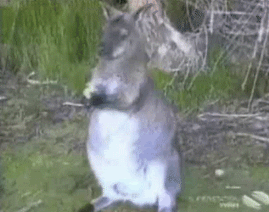 III.2. Člověk není „státem ve státě“
„všechny věci jsou přirozeností Boha nutně determinovány k určitému modu existence“ (Etika, I, 29, str. 33). 

Ti, kteří člověka chápou jako jakýsi „stát ve státě“, se domnívají, „že lidé přírodní řád spíše porušují, než aby se jim řídili, že mají absolutní moc nad svými činy a nejsou determinováni ničím než sami sebou.“ (Etika III, Předmluva, str. 99)

Lidská bytost je stejně tak částí přírody jako jakákoli jiná věc a podléhá kauzálnímu determinismu, který řídí vše, co jest.
Nemluvňata, opilci, žvanilové a zbabělci
Tak se nemluvně domnívá, že svobodně touží po mléce, rozhněvané dítě po pomstě a bázlivec po útěku. I opilec se domnívá, že mluví ve shodě se svobodným rozhodnutím své mysli slova, která by později raději vzal zpátky. Stejně tak blázen, žvanil, dítě a mnoho jiných jim podobných se domnívá, že mluví ze svého svobodného rozhodnutí, a přitom ve skutečnosti nejsou schopni ovládat příval slov, jež se jim derou do úst. 
	(Etika, cit. vyd., poznámka III, 2 s. 105.)
Odkud se bere iluze svobodné vůle?
„A tak nás naše zkušenost stejně jako rozum jasně poučují, že lidé se pokládají za svobodné jen proto, že jsou si vědomi svého jednání, ale o příčinách, které je determinují, nevědí vůbec nic.“

	(Etika, cit. vyd., poznámka III, 2 s. 105.)

Děje-li se v přírodě vše s nutností, pak je předpoklad svobodné vůle pro vysvětlení našich činů pouhou hypotézou ad hoc, která je vlastně přiznáním naší neschopnosti nahlédnout skutečný řád příčin.
Námitky:
1) bez svobodné vůle není odpovědnosti
	je-li teze o determinismu pravdivá, pak nejsme mravně 	odpovědnými osobami, ale pouze jednou z komponent 	nevyhnutelně stanoveného přírodního dění. 
	Pojetí člověka jako součásti determinované přírody vede 	k imoralismu. 

2) Neplyne ze Spinozova determinismu fatalismus?
	každý náš čin je determinován souborem nutných příčin, není zde 	žádný prostor pro svobodu

Ad 1): ano
Ad 2): ne nevyhnutelně
Rozdíl morálky a Etiky:
Spinoza & Nietzsche
„Podávám zde jen psychologii veškerého činění zodpovědným. Všude, kde se hledají zodpovědnosti, bývá to pud trestání a souzení, který hledá. Vývoj zbaví se jeho nevinnosti, převede-li se to a to bytí na vůli, na úmysly, na akty zodpovědnosti: nauka o vůli je vynalezena hlavně pro trest, to jest pro snahu shledávati vinným.“

Nietzsche, F., Soumrak model čili Jak se filosofuje kladivem, (Čtyři velké bludy), Votobia, Olomouc 1995, s. 69-70.
Graduální pojetí svobody
„Naše mysl něco koná a něčím trpí, tj. pokud obsahuje adekvátní ideje, nutně něco koná, pokud obsahuje neadekvátní ideje, nutně něčím trpí.“
Etika, cit. vyd., III, 1, str. 101.

Postupné osvobozování: 
-> vytváříme adekvátní ideje (např. matematický důkaz, přírodověda).
-> nahlížíme sebe sama i ostatní věci sub speciae aeternitatis
Jsme svobodní v té míře, v níž jsme příčinou svých adekvátních myšlenek
Vytváření adekvátní ideje Boha jako nutné a imanentní příčiny všeho dění je výsostným projevem mé aktivity: 
„Idea Boha nemůže být pro toho, kdo se těší z vlastního poznání, žádnou vnější příčinou; musí být pro něj příčinou vnitřní, a musí být tedy příčinou, kterou je on sám, pokud poznává.“ 
(W. Bartuschat, Spinozas Theorie vom Menschem, Felix Meiner, Hamburg 1992 s. 349.)
Nejvyšší svoboda pak spočívá ve schopnosti nahlídnout skutečnost sebe samých i světa v jejich nutné, nadčasové podstatě, sub specie aeternitatis.
Redefinice svobody
Problém neslučitelnosti svobody a determinismu je v kontextu Spinozovy Etiky v posledku založen na naší mylné představě o tom, co je svoboda. 
Spinoza tak argument determinismu využívá pouze do té míry, aby vyvrátil představu svobodné vůle jako zvláštní mohutnosti, která je zvláštní výsadou člověka a hlavním důvodem jeho důstojnosti. 
Spinozovo vlastní pojetí svobody naopak pojem nutnosti zahrnuje, neboť v jeho redefinici nejde primárně o svobodu volby či rozhodnutí mezi alternativními možnostmi, nýbrž o uplatňování svobody prostřednictvím správného zřetězení myšlenek a nahlédnutím sebe sama jako součásti oné všeobecné nutnosti, s níž jedny věci vyplývají z druhých.
Spinozův vliv a kritické zhodnocení:
U Spinozy tak nalezneme raný výraz toho, co bude ve 20. století jedním z hlavních programů mnoha věd o člověku: pochopit člověka coby jednu z komponent světa, zrušit svébytnost humanitních věd oproti vědám humanitním -> naturalizace poznání o člověku.
 
Patočkovo kritické zhodnocení tohoto kroku: jde o „smazání bytostného rozdílu mezi subjektivním jsoucnem našeho života objektivovaným jsoucnem matematické přírodovědy. Sám člověk je pochopen jako součást přírody, ovšem nazírané more geometrico, z toho pak plyne pojetí člověka jako geometrické, kauzálně determinované bytosti.“ (in: Přirozený svět jako filosofický problém).